Роль інформації в житті людини
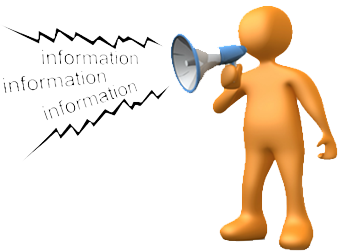 Розгадайте ребус
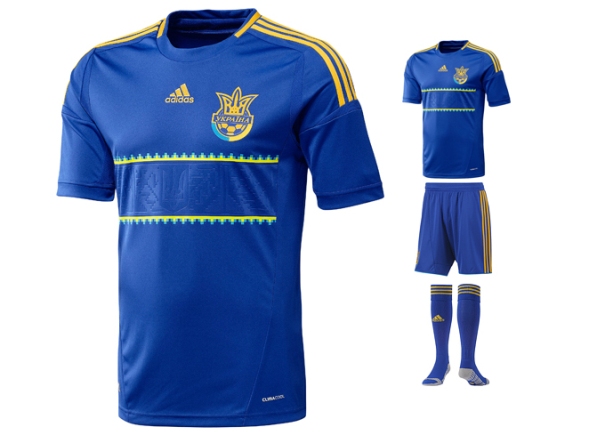 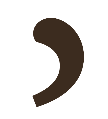 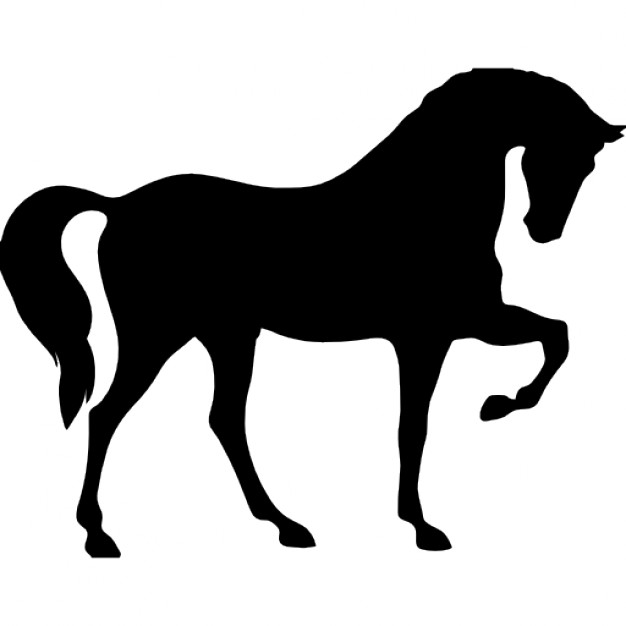 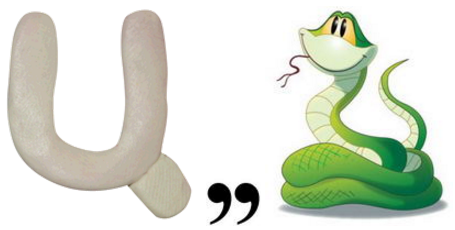 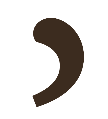 Інформація
Розгадайте ребус
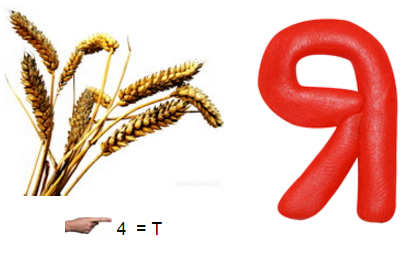 Життя
Розгадайте ребус
Чорняві  пташинки
На кожній сторінці
Мовчать та чекають,
Доки  їх  вгадають.
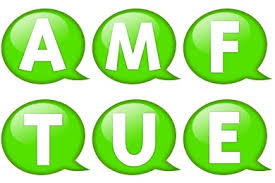 Літери
Розгадайте ребус
Дуже  я  потрібна  всім –
І  дорослим, і малим.
Всіх я розуму  учу,
А сама завжди  мовчу.
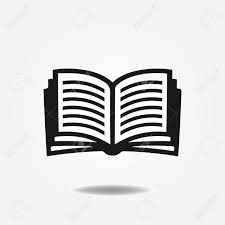 Книга
Розгадайте ребус
Ось так дім – одне вікно!
Кожен день в ньому  - кіно!
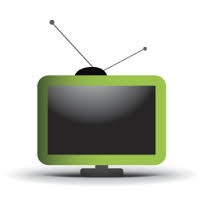 Телевізор
Роль інформації в житті людини
Молодці
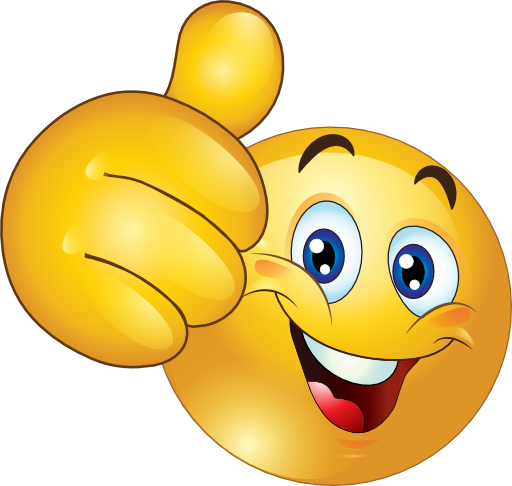 Пригадаємо
Що можна і що не можна робити в інтернеті?
Що таке комп'ютерний вірус?
Як захиститися від комп'ютерного вірусу?
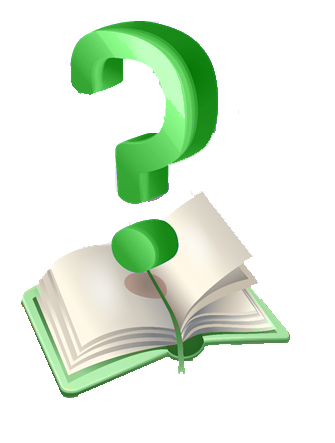 Продовж речення
Через вуха людина сприймає інформацію... 
Через очі людина сприймає інформацію...
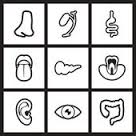 Роль інформації
Ми постійно отримуємо інформацію від народження і до старості: вчимось усміхатися, говорити, читати…
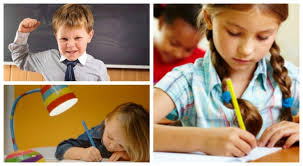 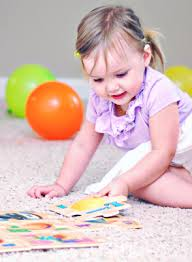 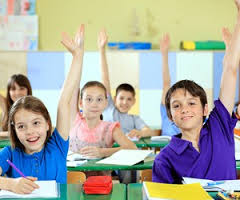 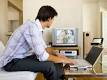 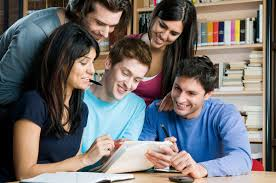 Роль інформації
За час свого існування людство накопичувало величезну кількість інформації, яку дуже важко було опрацювати без сучасних пристроїв
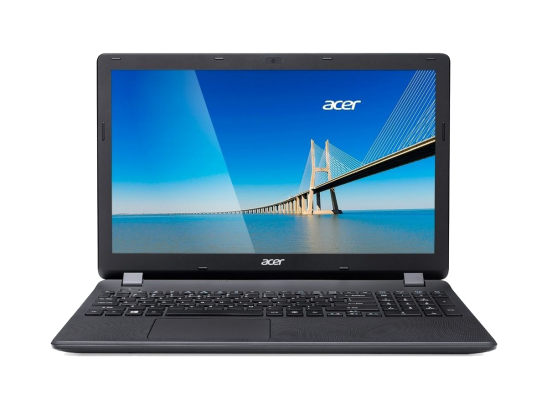 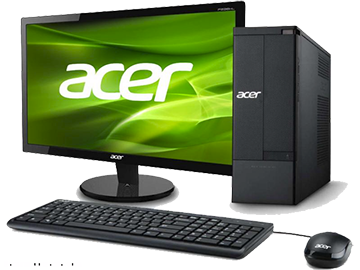 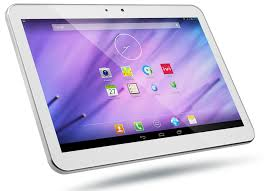 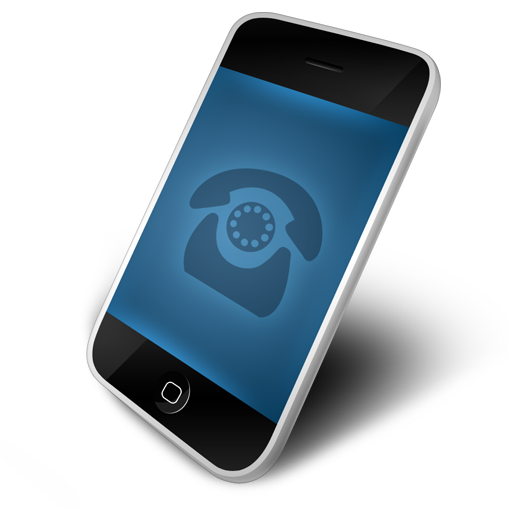 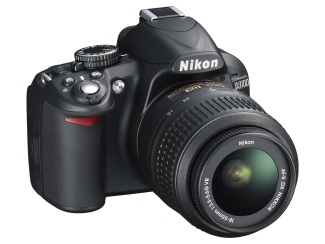 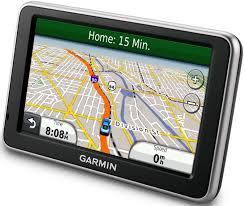 Роль інформації в житті людини
Інформація - це відомості, нові знання, які одержує людина
Інформацію отримують:
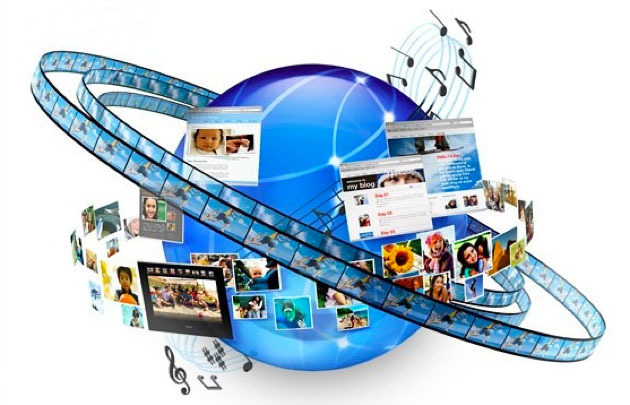 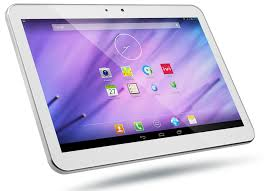 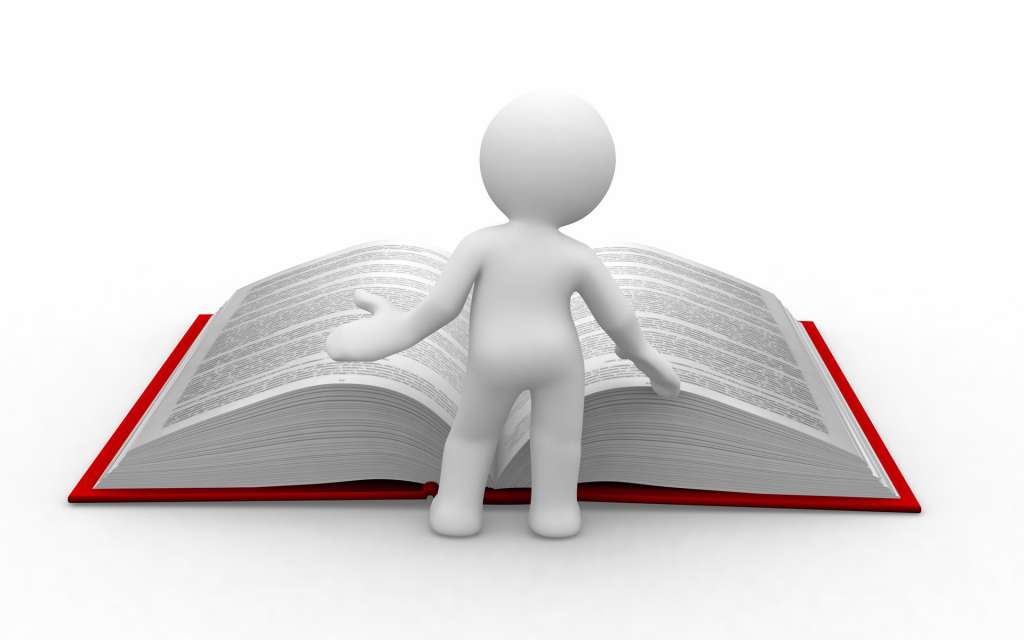 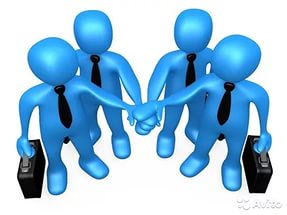 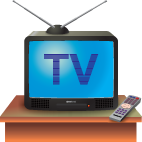 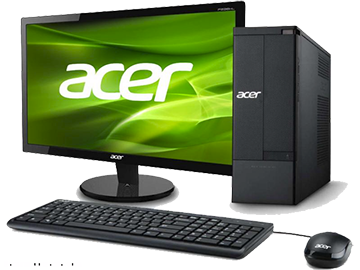 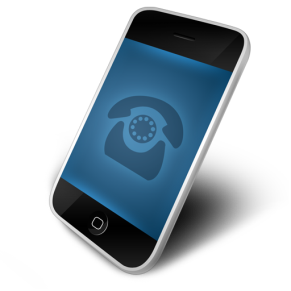 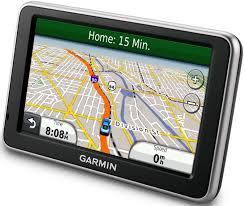 Роль інформації в житті людини
Інформацію зберігається:
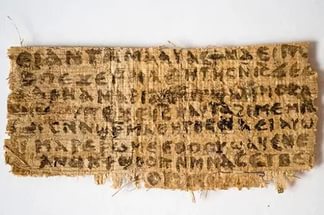 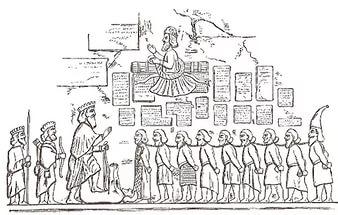 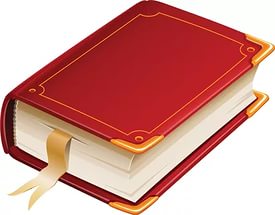 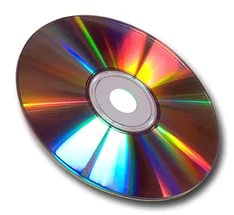 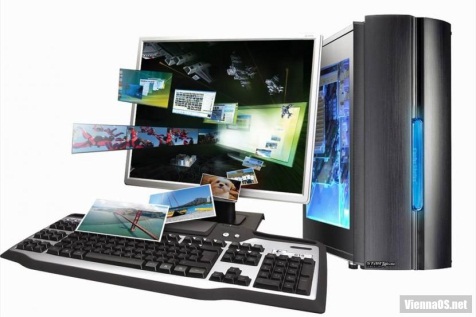 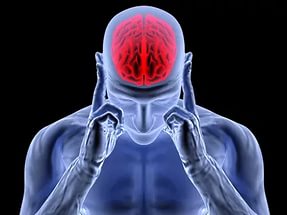 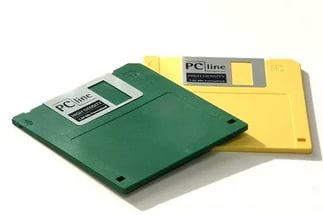 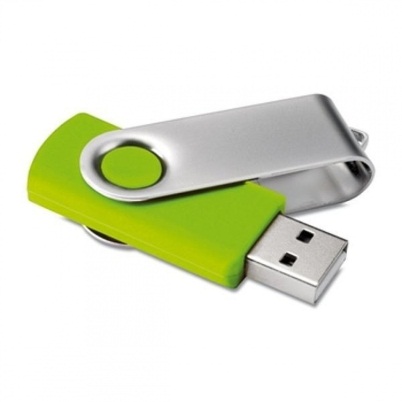 Роль інформації в житті людини
Інформацію передається:
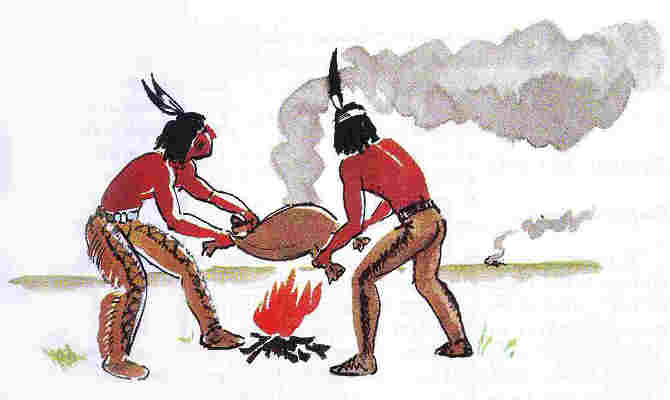 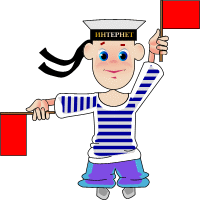 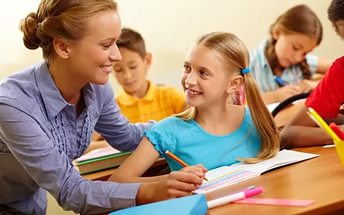 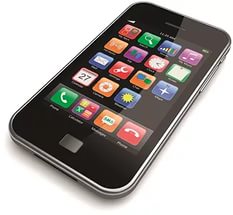 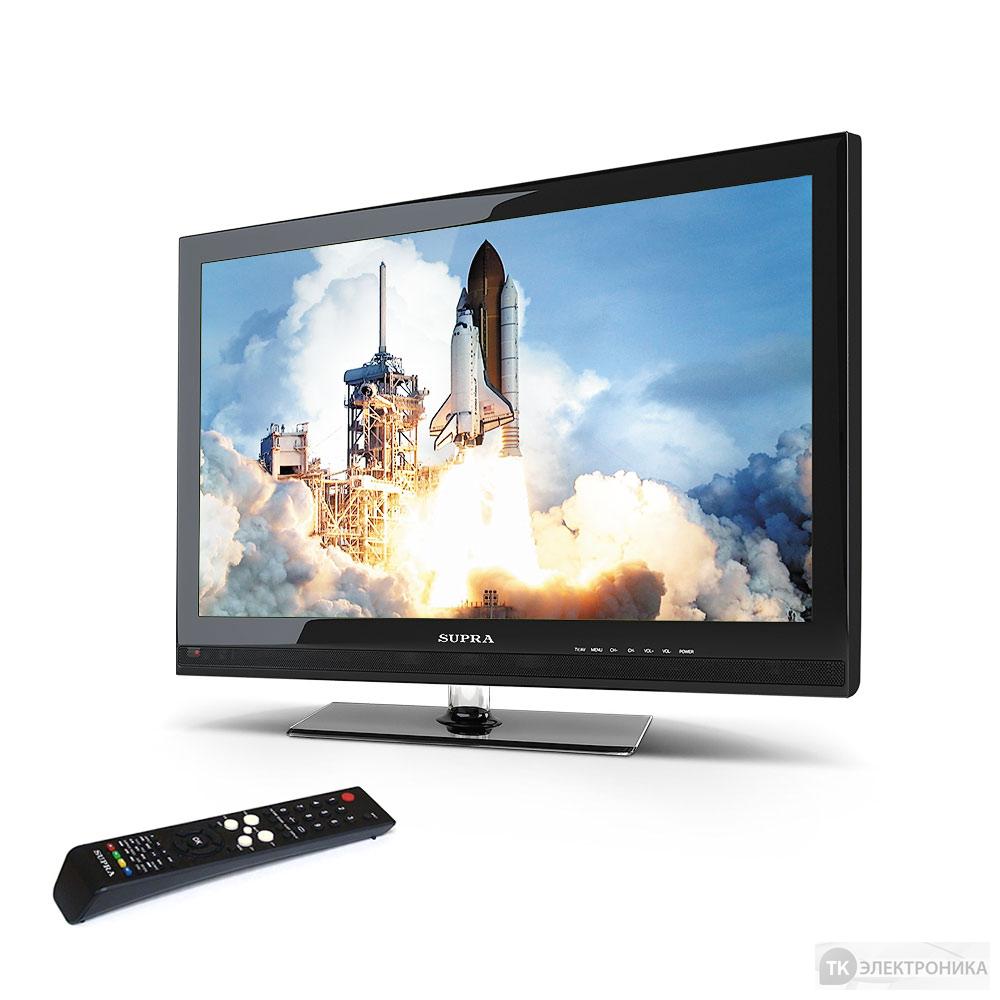 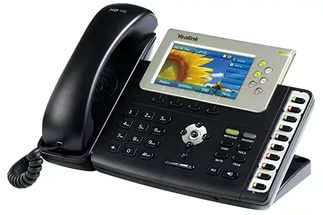 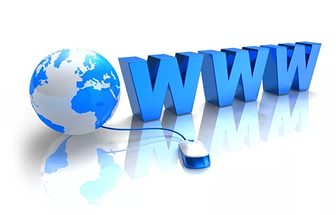 Роль інформації в житті людини
Інформацію опрацьовують:
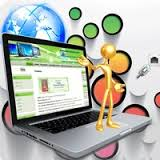 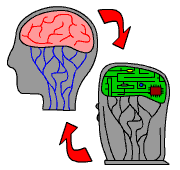 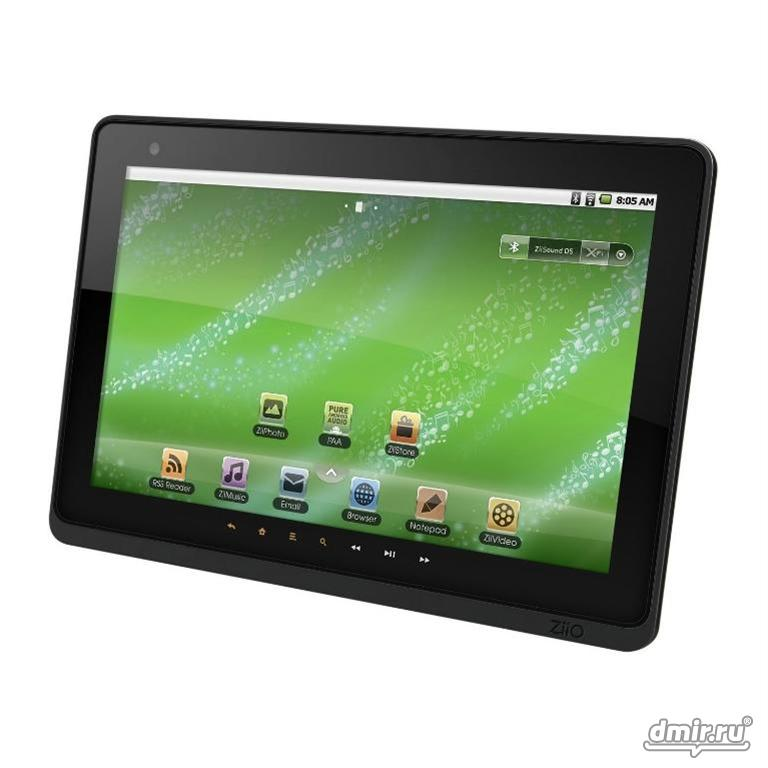 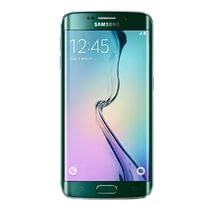 Роль інформації в житті людини
Інформацію захищають:
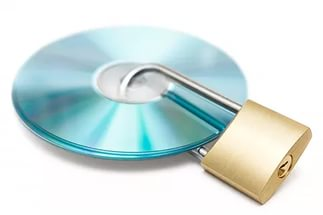 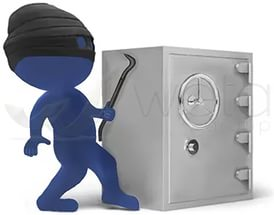 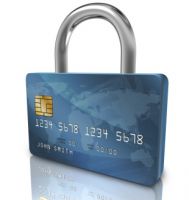 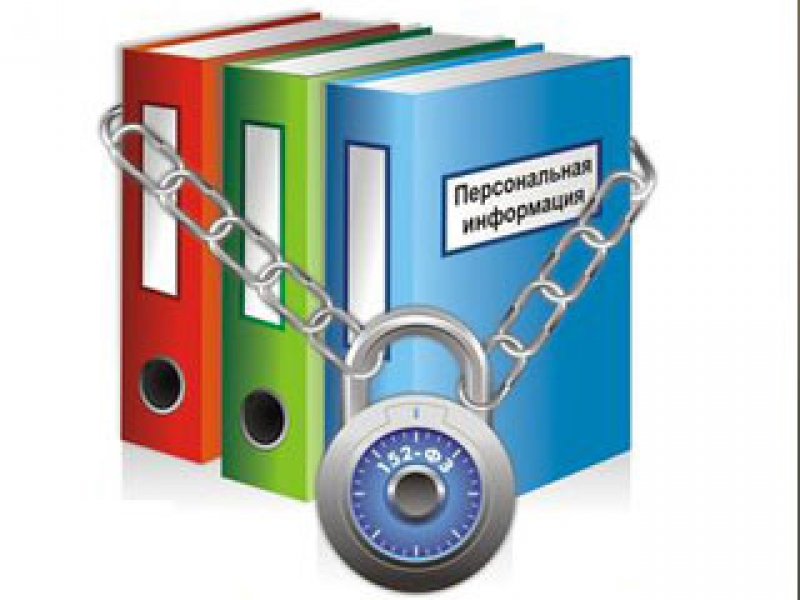 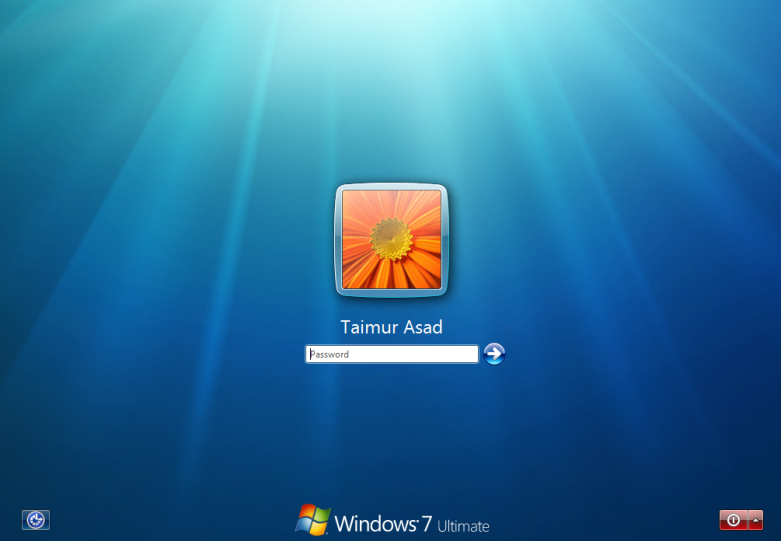 Властивості інформації
Повторюємо
Що таке інформація?
 Яким чином людина інформацію отримує та зберігає інформацію?
Які пристрої допомагають передати інформацію?
Які властивості має інформація?
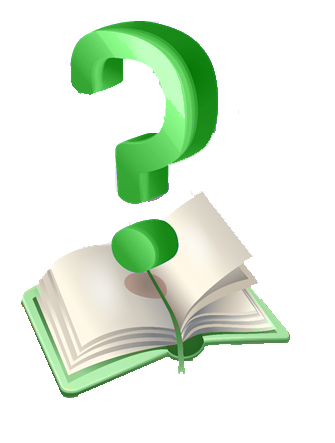 Фізкультхвилинка
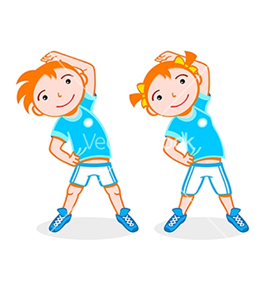 Хто ж там, хто ж там вже стомився
І наліво похилився?
Треба дружно всім нам стати,
Фізкультпаузу почати.	
Руки в боки, вгору, вниз,
Раз, два, три – не помились.
Руки вгору, руки в боки
І зроби чотири кроки. 
Вище руки підніми
І спокійно опусти. 
Плесніть, діти кілька раз 
За роботу – все гаразд.
Працюємо за комп’ютером
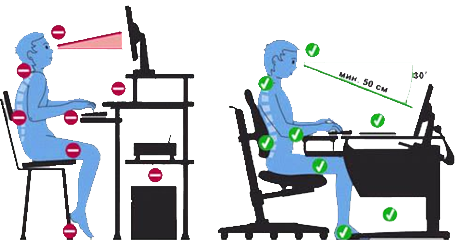 GCompris
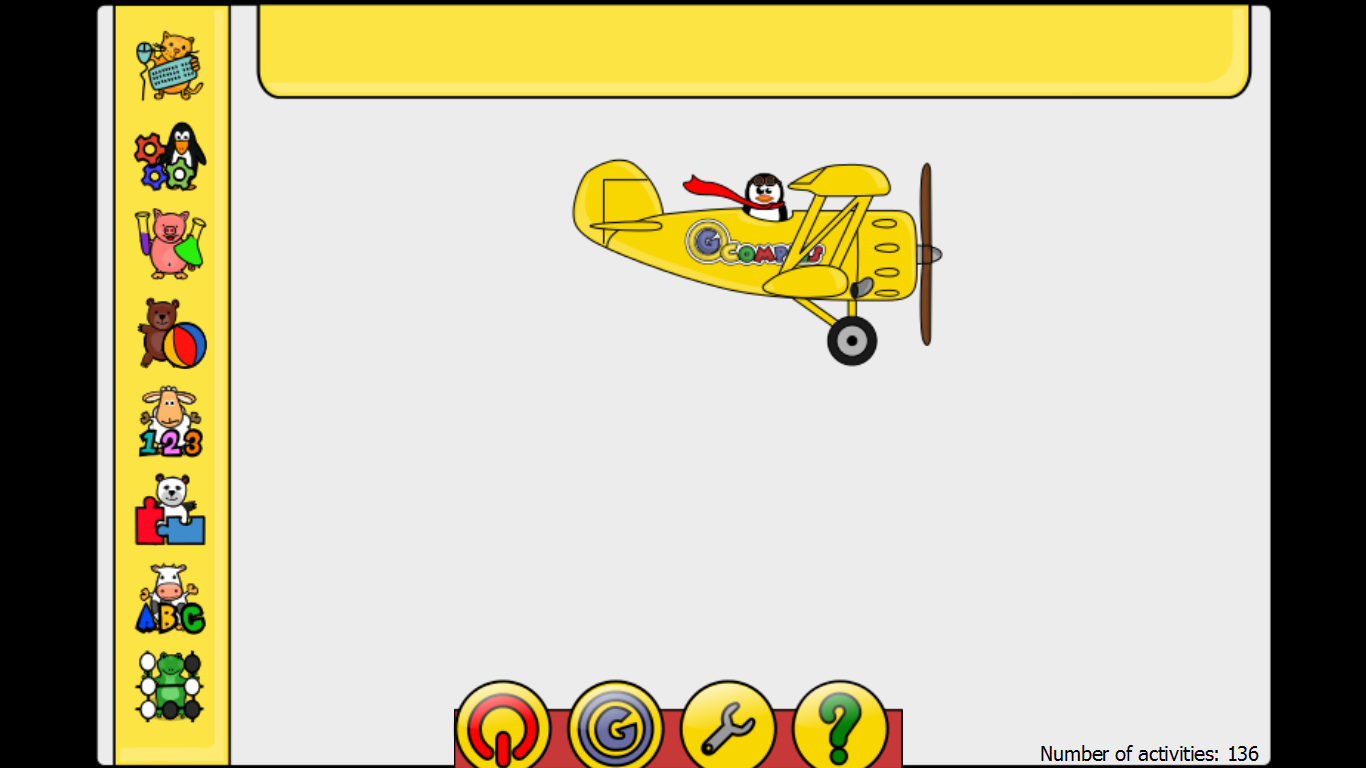 Код 121212
Дякуюза увагу!!!
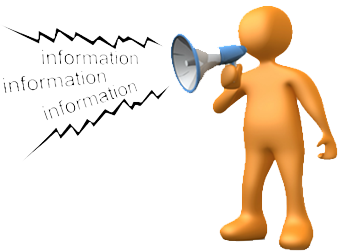 Урок 7